K-4 Mathematics Material Review
K-4 Math Adoption Committee
Team Members:
Teachers: Darren Sheaffer, Andrea Edwards, Papu Matau, Jill Salmon, Patti Cutler, LeAnne Tevlin
Instructional Coaches: Pat Jones, Malinda Huddleston
Principals: Ingrid Colvard, Denise Pearl, Malinda Huddleston
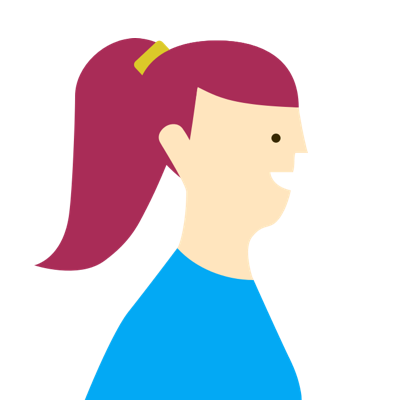 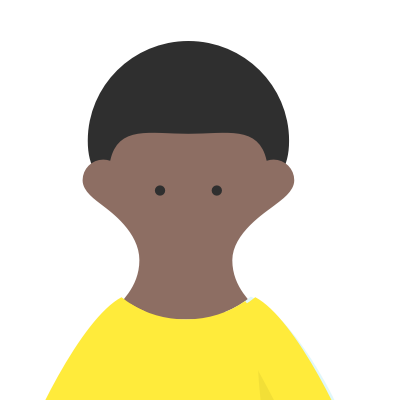 Norms
Assume positive intent and recognize different perspectives are helpful
Data, research, and experience will all be used to make an objective recommendation
Keep a long-term and wide range perspective (students and teachers change)
We will communicate transparently and regularly throughout the process
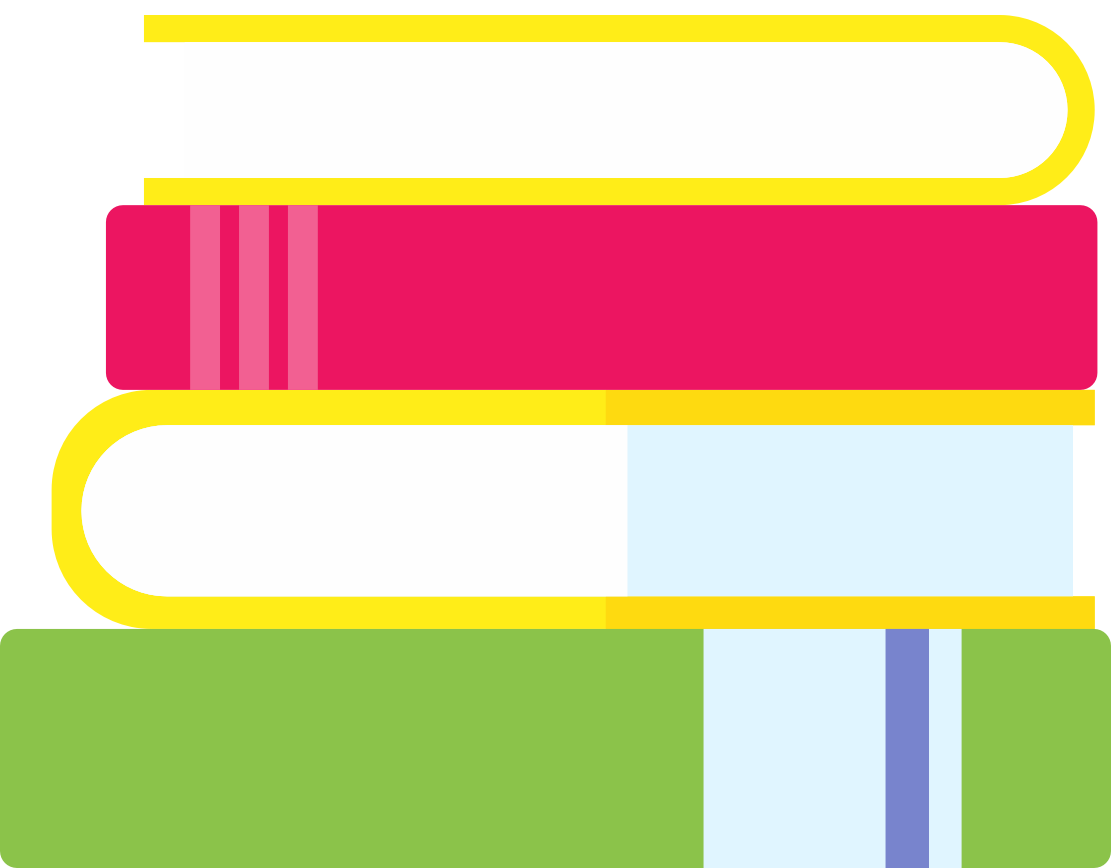 Summary of our Process
Step One: IdentifyParameters and Goals 
Identify applicable state laws and federal guidelines - learning standards, graduation requirements, content area frameworks.
Know the rules of the road – gather school board policies related to instructional materials selection and adoption and district procurement procedures.
Woodland SD Policy 2020
Understand your district capacity with regards to budget, time, staff, and technology.
Initial Survey
Define what an effective course will look like - identify and agree upon success metrics and reporting tools.
Publisher Criteria
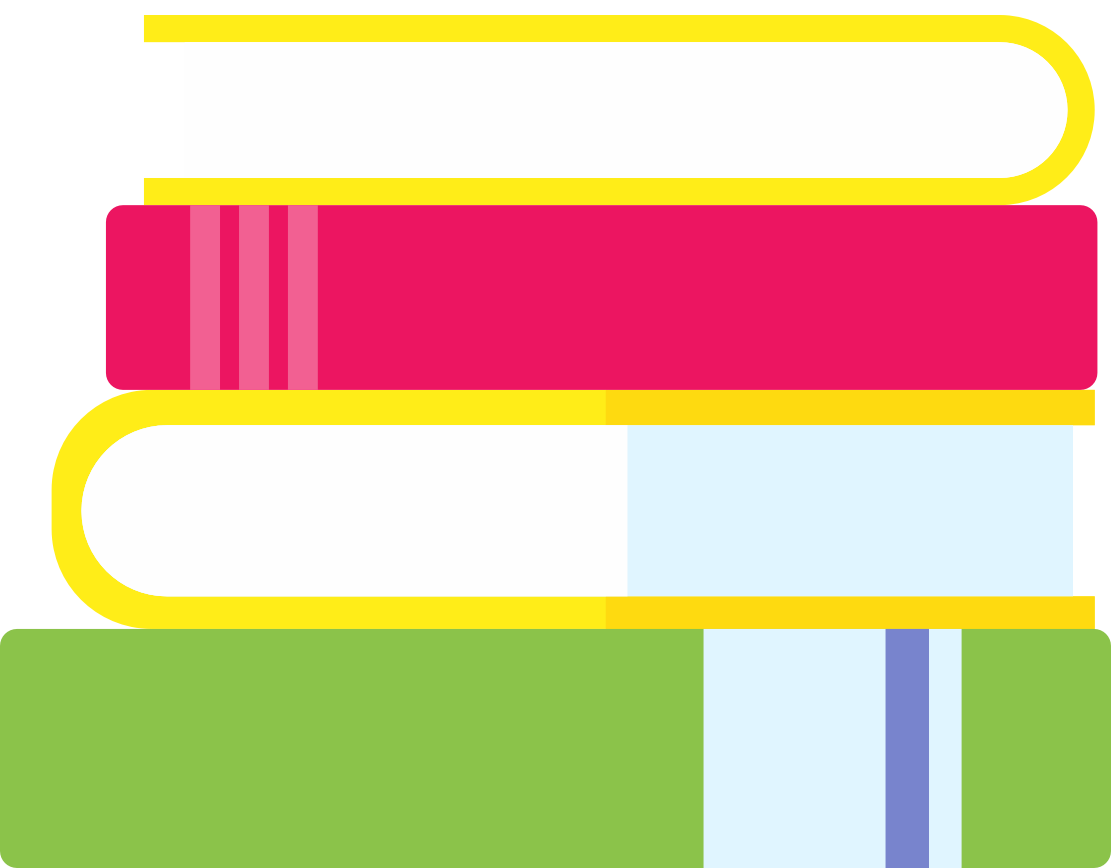 Summary of our Process
Step Two:  Analyze Current Course and Resource
Understand where are you currently – consider effectiveness of course design and alignment of instructional materials to state learning standards by analyzing student data, soliciting input from teachers, and leveraging existing instructional materials reviews.
WSD Considerations: Usability, Alignment of Content and Math Practices, Accessibility, Computational Fluency
Based on the assessed needs, consider your options. 
Three resources rose to the top
Bridges
Math Expressions
Ready Math
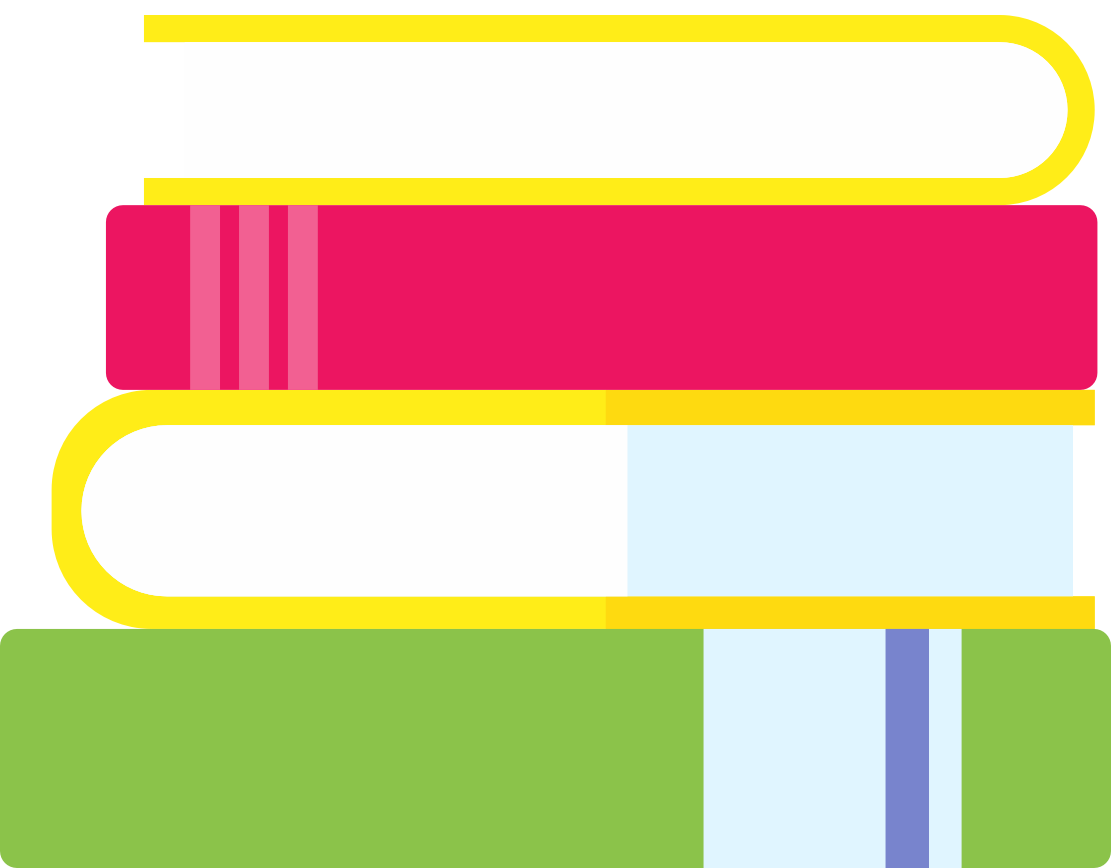 Summary of our Process
Step Three:  Review Materials
Search critically
Publisher Criteria 
Everything we looked at was based on good teaching and research. All the options reviewed were aligned with CCSS. A major factor in the conversation was user friendliness. 
Equity and time were additional consideration. All student and parent materials are available in Spanish and accessible to parents (for all 3 resources we reviewed). Length of instructional times varied but were typically a 60 minute instructional period of time.

Review with recognized rubrics for the evaluation of instructional materials
Initial Review
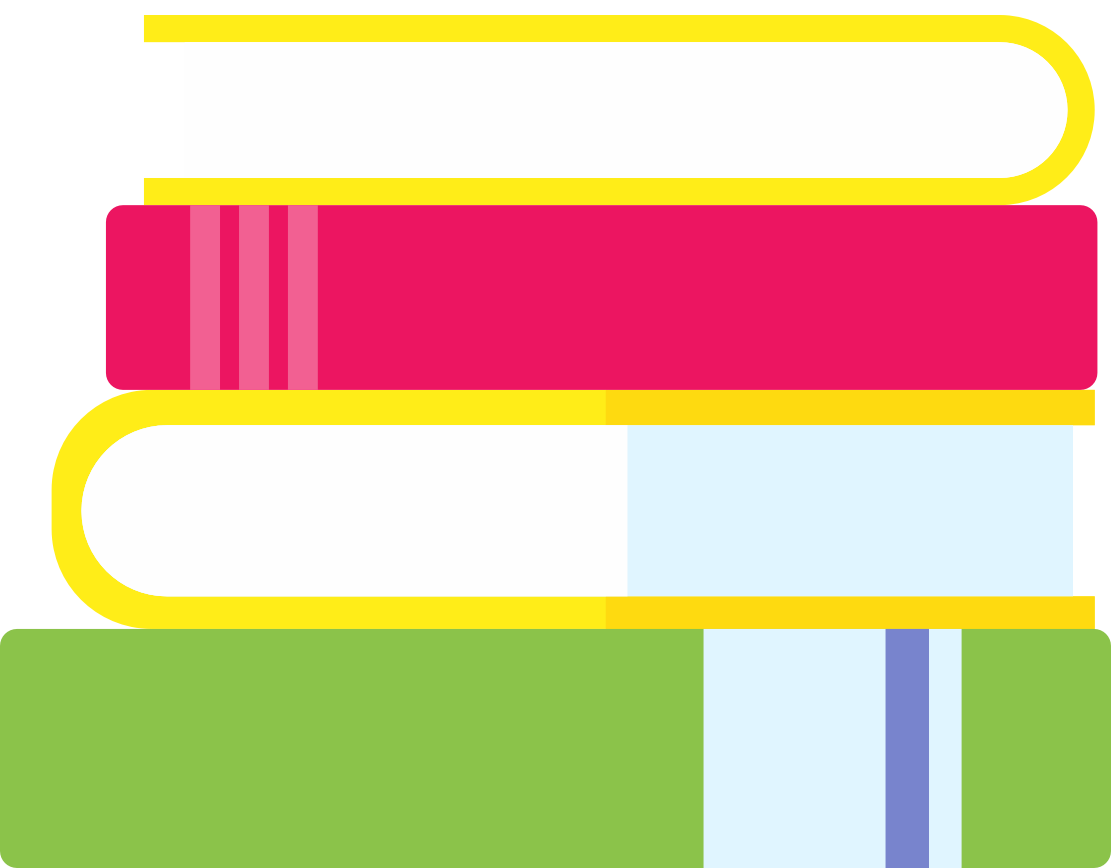 Summary of our Process
Step Three: Continue Review of Materials
The team came to a consensus on the following decisions
Not to pursue Bridges for further review. While the Bridges resource was aligned and has positive teacher reviews from other districts, the company is difficult to work with and support for implementation is weak. The resources were not user friendly.

Not to pursue Math Expressions. It  didn’t meet the rigor standard or usability standards.

Pilot Ready Math - Ready Math scored highest and demonstrated strengths in the areas of rigor, fluency, and problem solving. Ready Math also demonstrated they provide robust support for implementation and ongoing support.
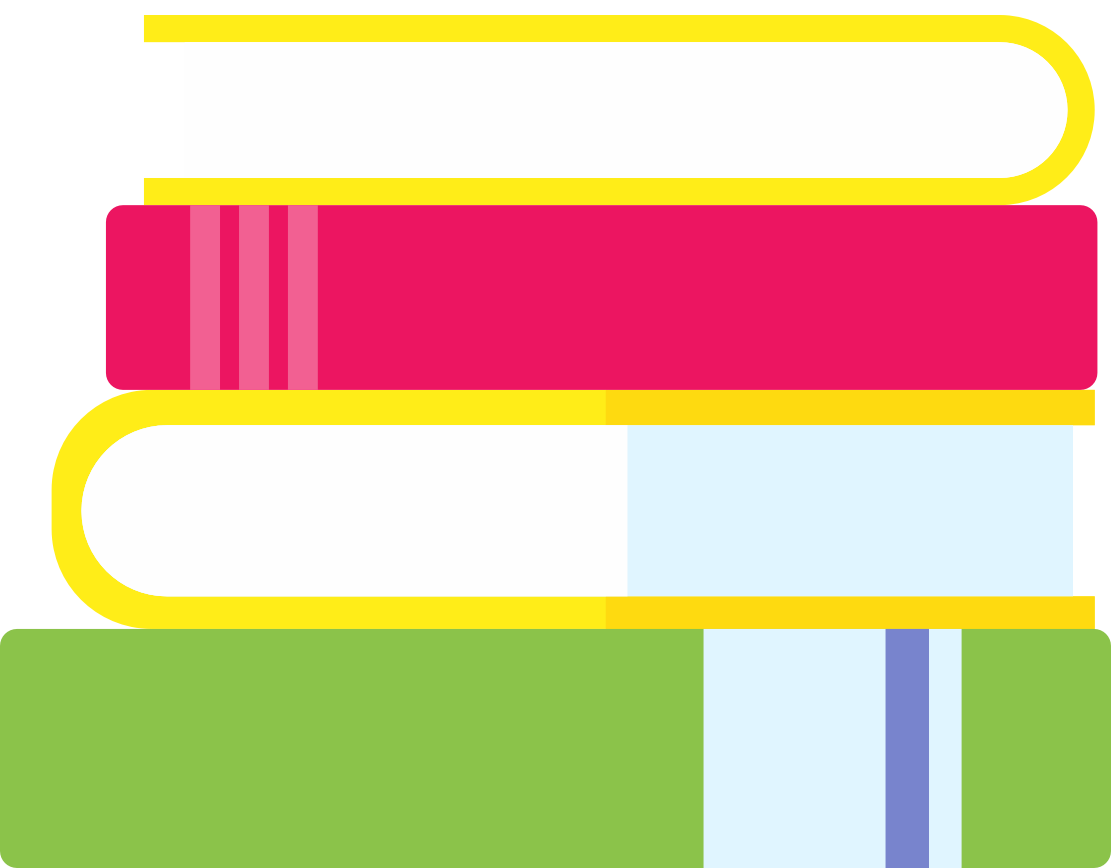 Summary of our Process
Step Three: Continue Review of Materials
Pilot of Materials

Student Feedback

Teacher Feedback

On 3/4/19 the committee unanimously recommended Ready Math to the board for adoption in grades K-4
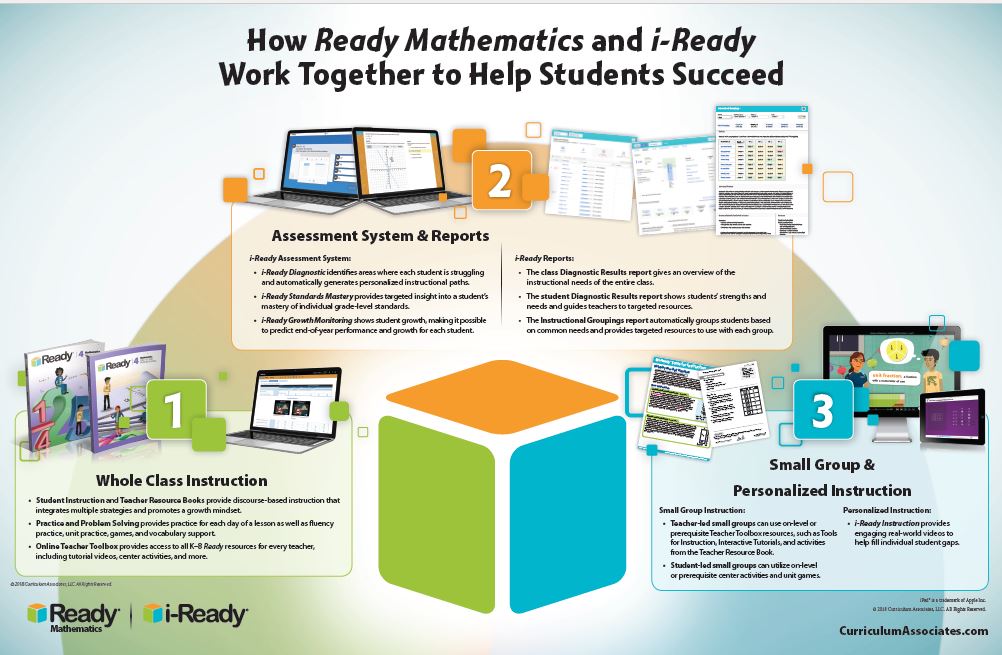 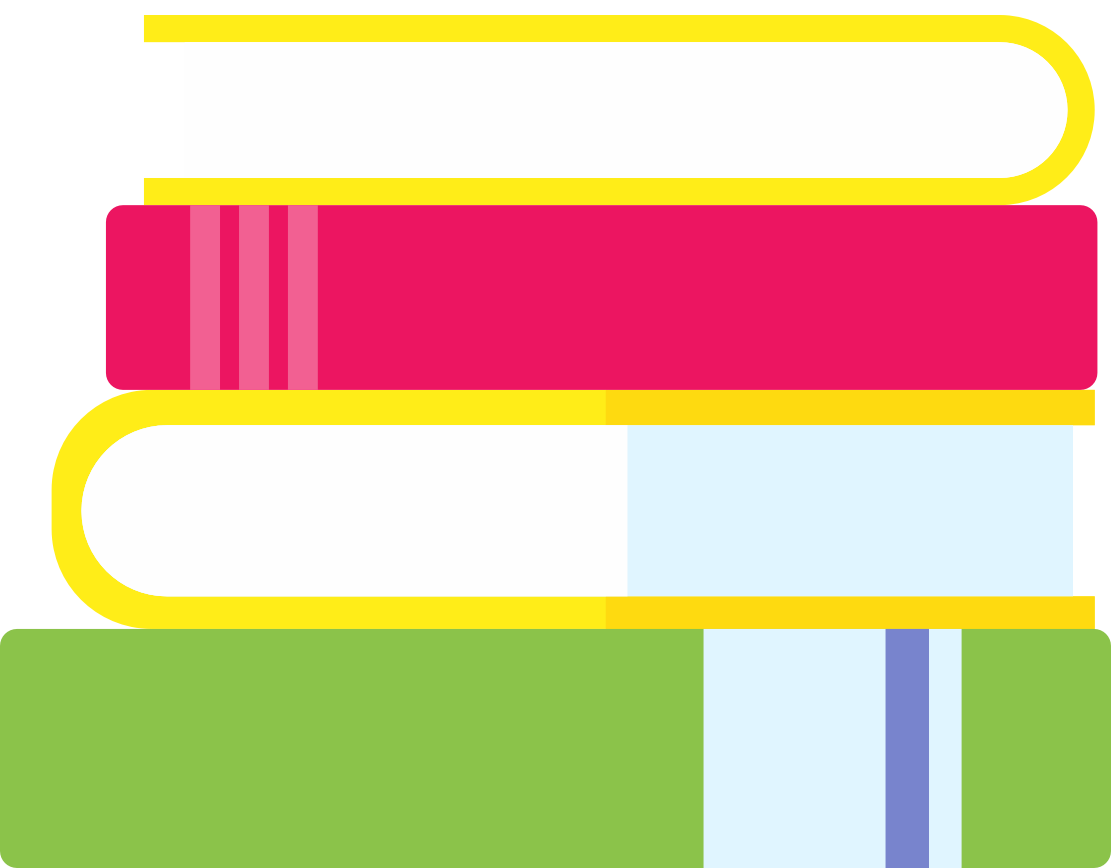 Summary of our Process
Step Four: Implementation Planning
Plan for communicating with stakeholders
Plan for ongoing, job-embedded professional learning
Measure impact of course on student engagement and achievement